TRƯỜNG TIỂU HỌC ÁI MỘ A
Bài giảng điện tử Công nghệ lớp 3
Tên bài: NHẬN BIẾT MỘT SỐ KHÔNG AN TOÀN
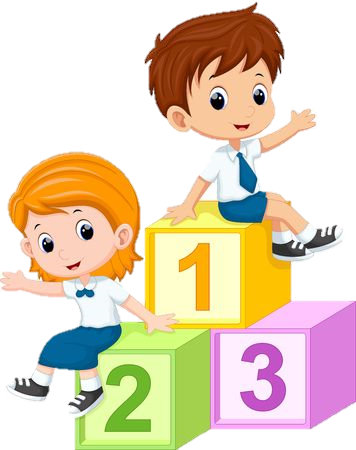 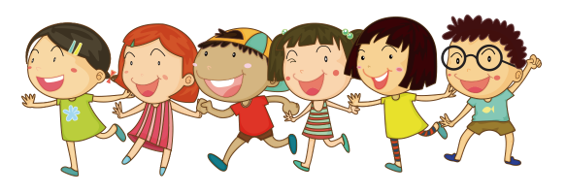 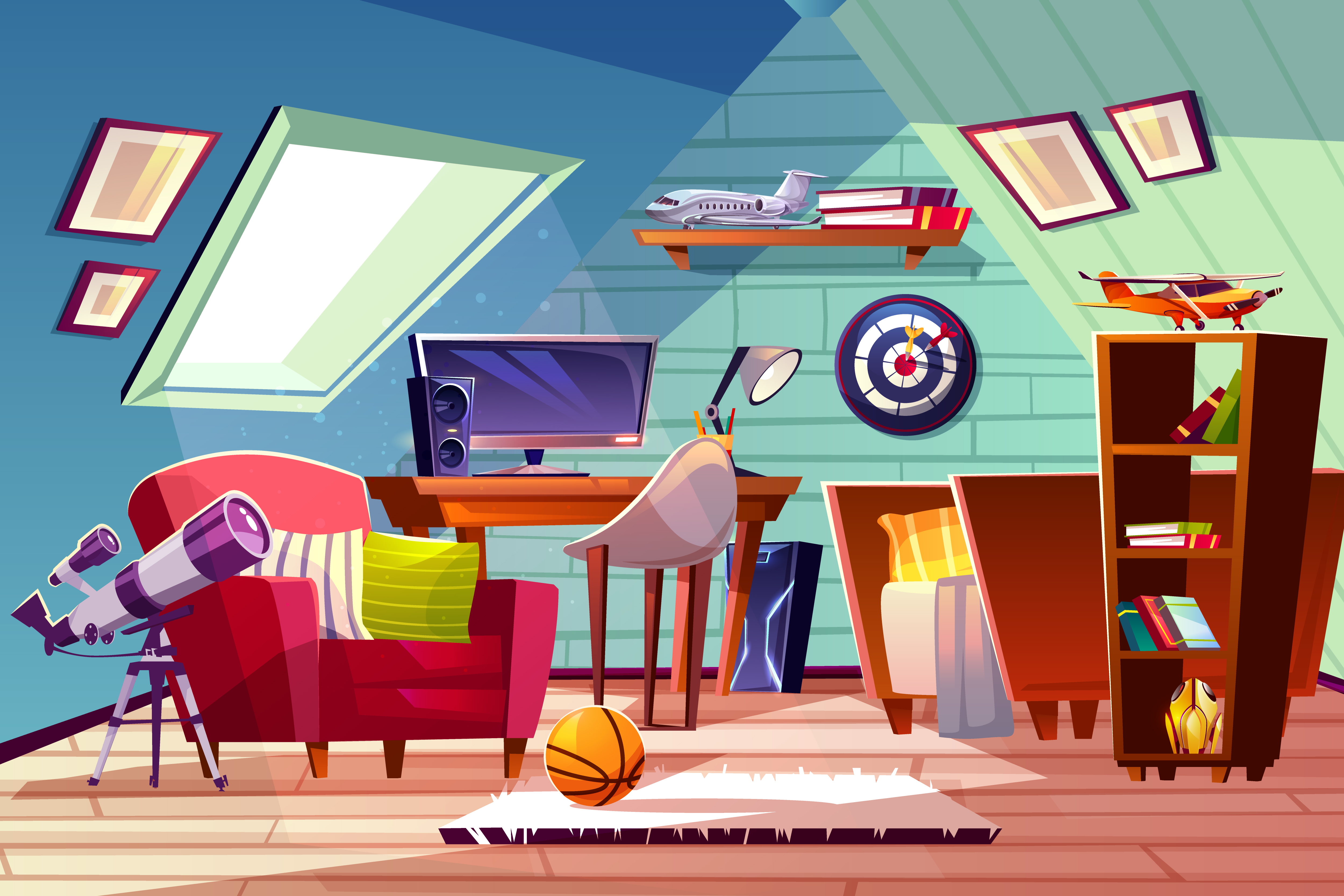 Thứ … ngày … tháng … năm 2022
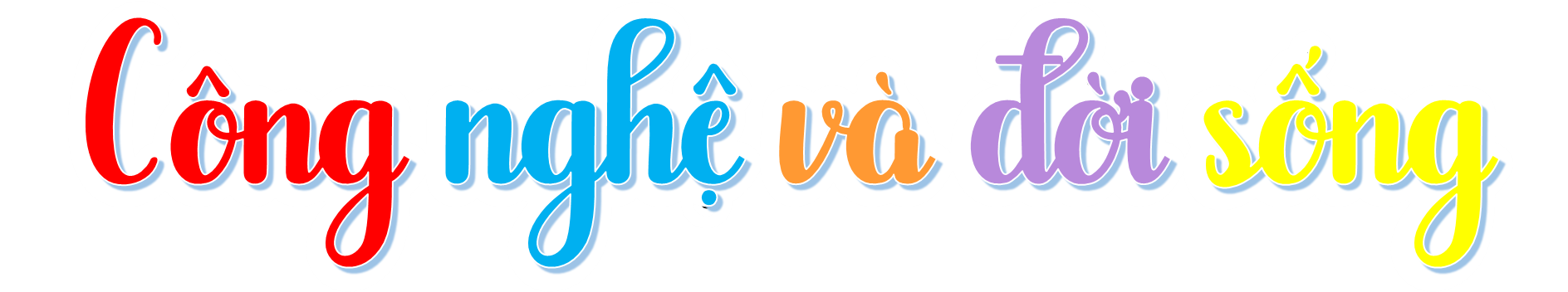 An toàn với môi trường công nghệ trong gia đình
Tiết 1:  Nhận biết một số tình huống không an toàn
KHỞI ĐỘNG
MỤC TIÊU
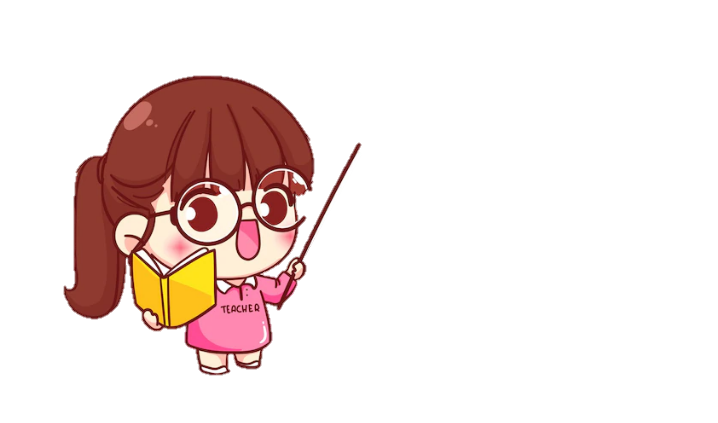 Nhận biết một số tình huống không an toàn cho người từ môi trường công nghệ trong gia đình.
Báo cho người lớn biết khi có sự cố, tình huống không an toàn từ môi trường công nghệ trong gia đình.
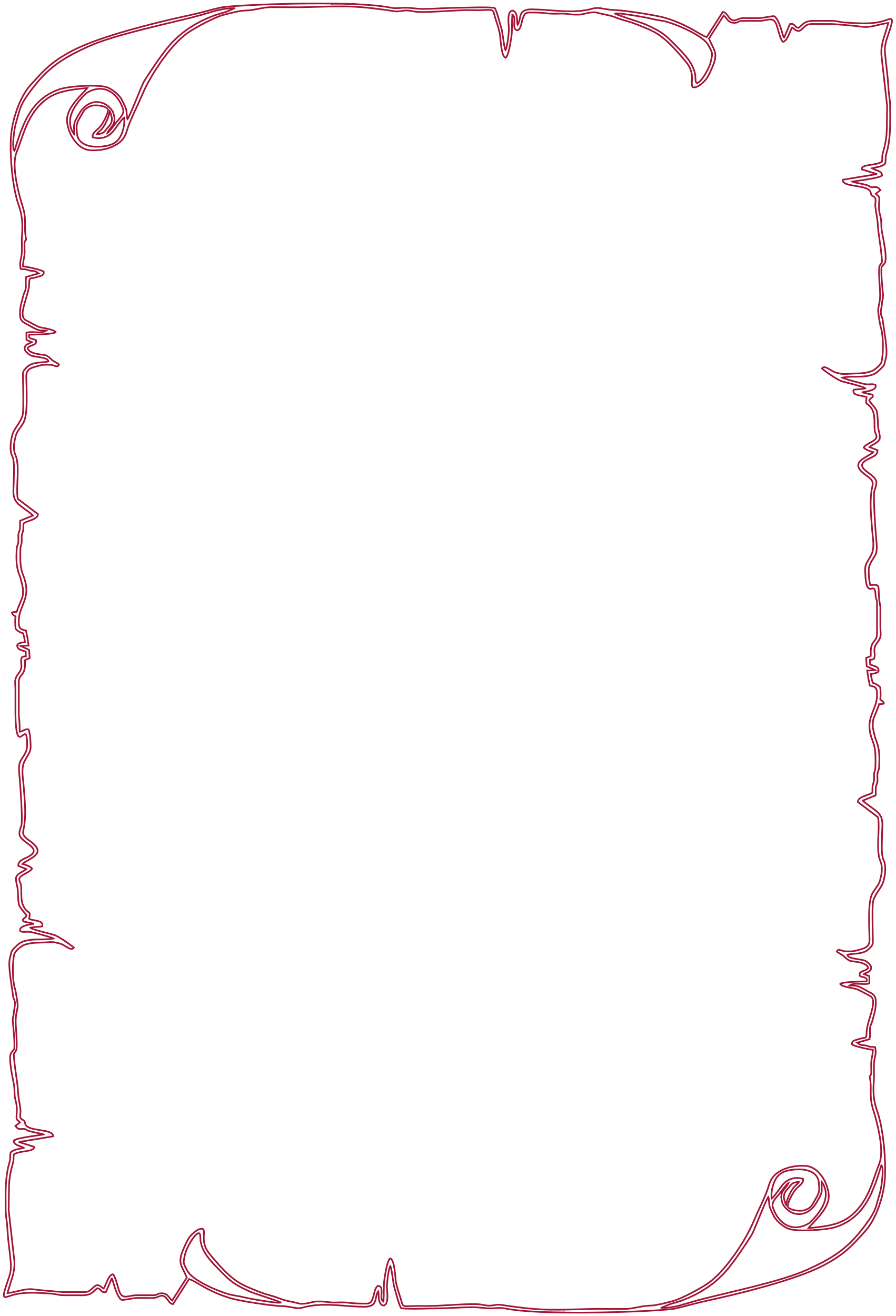 CHIA SẺ
TRƯỚC 
LỚP
Khi sử dụng sản phẩm công nghệ cần lưu ý gì để đảm bảo an toàn?
KHÁM PHÁ
01.
QUAN SÁT& NHẬN XÉT
Em hiểu gì về nội dung các bức tranh?
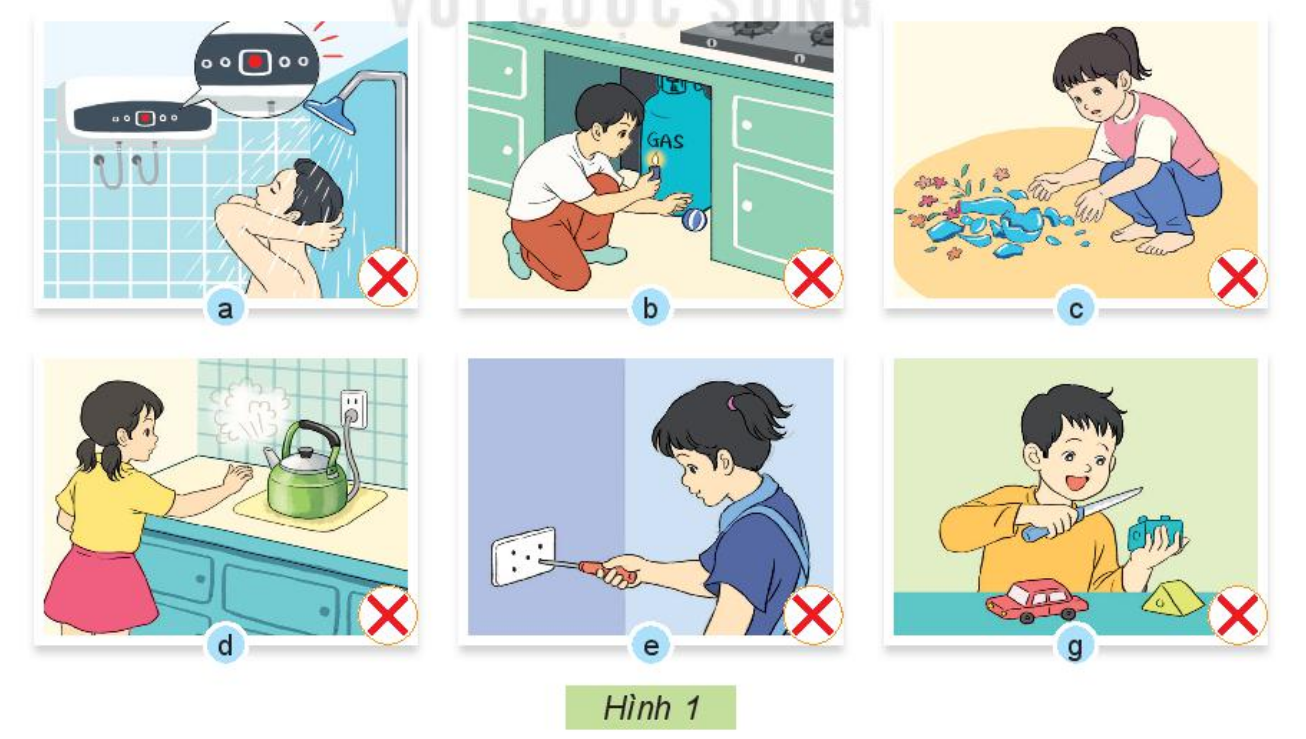 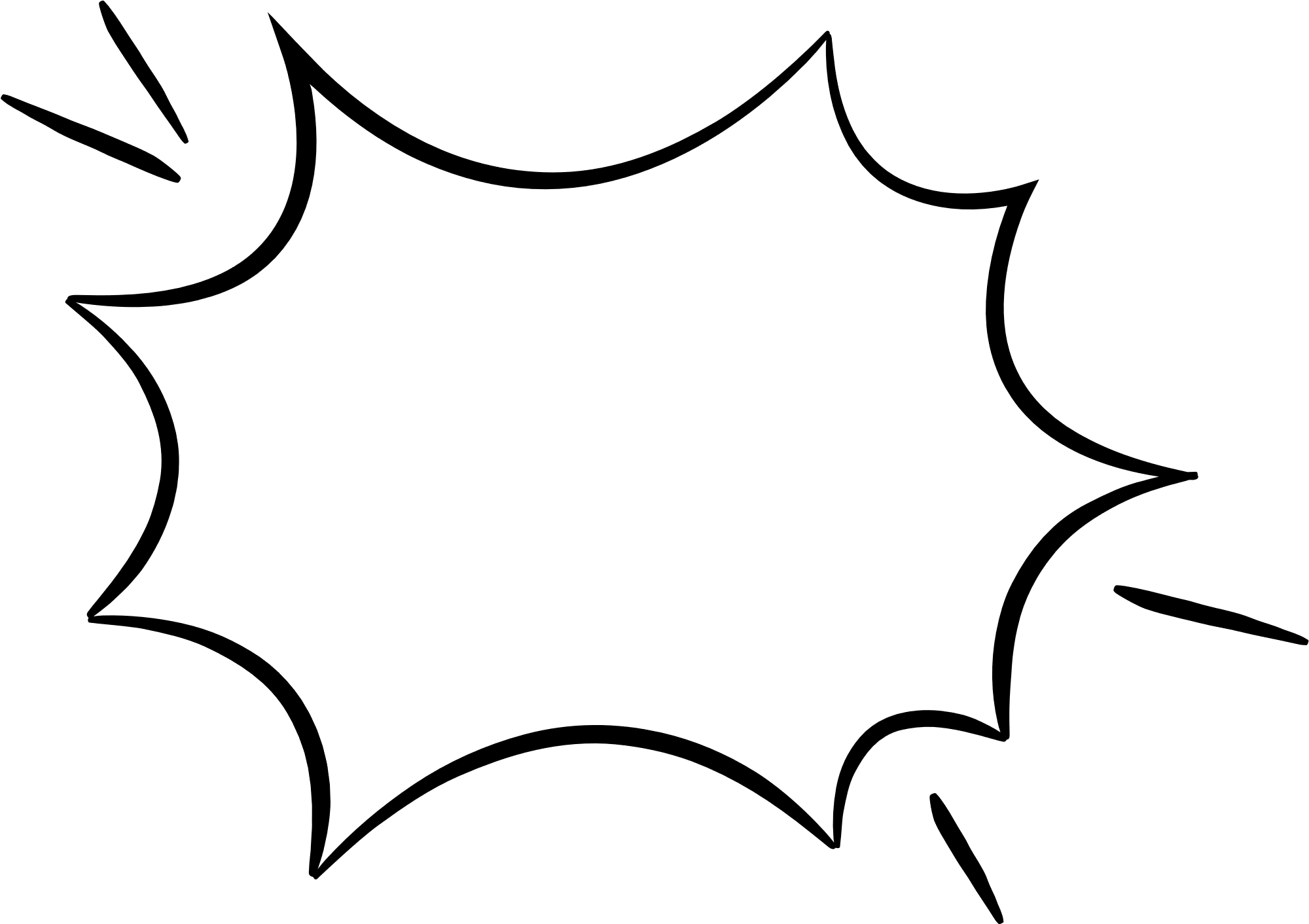 Nhiệm vụ: HS làm việc theo cặp: 1 bạn mô tả hành động trong tranh – 1 bạn nói nhân vật trong hình có thể gặp nguy hiểm gì?
TRÌNH BÀY
TRƯỚC LỚP
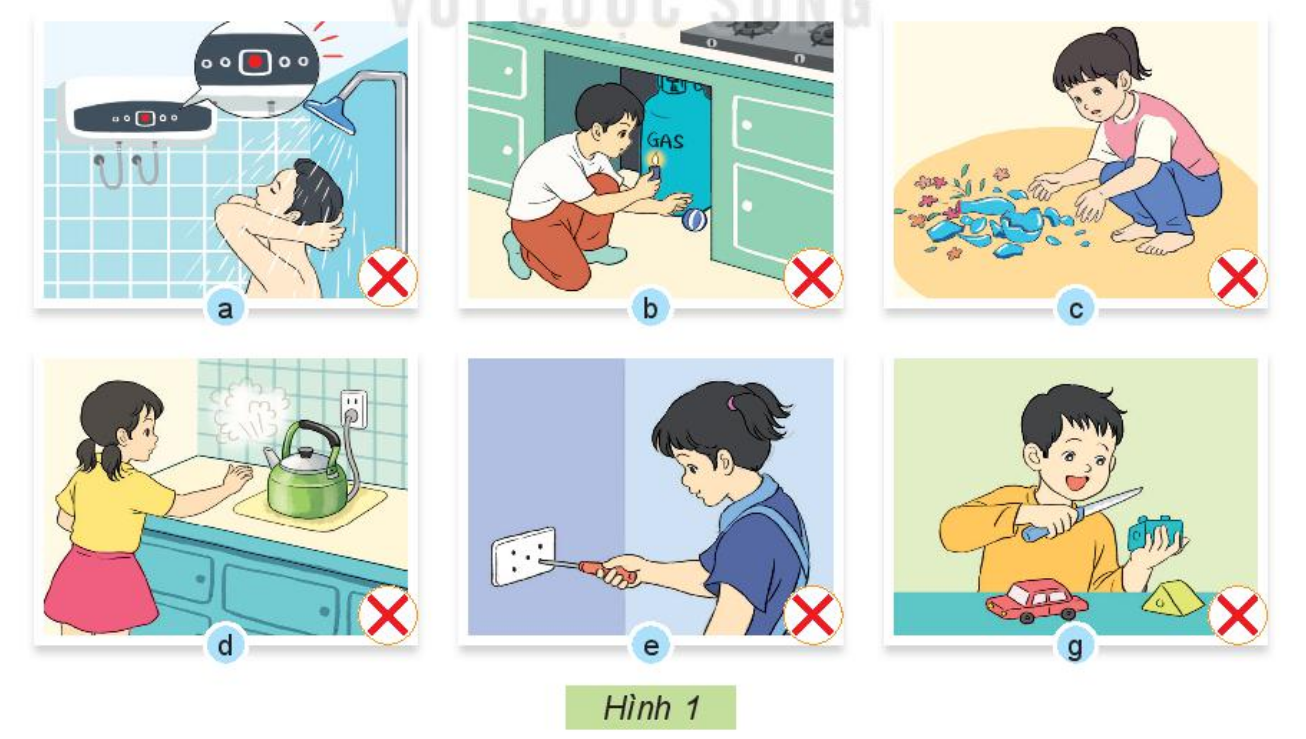 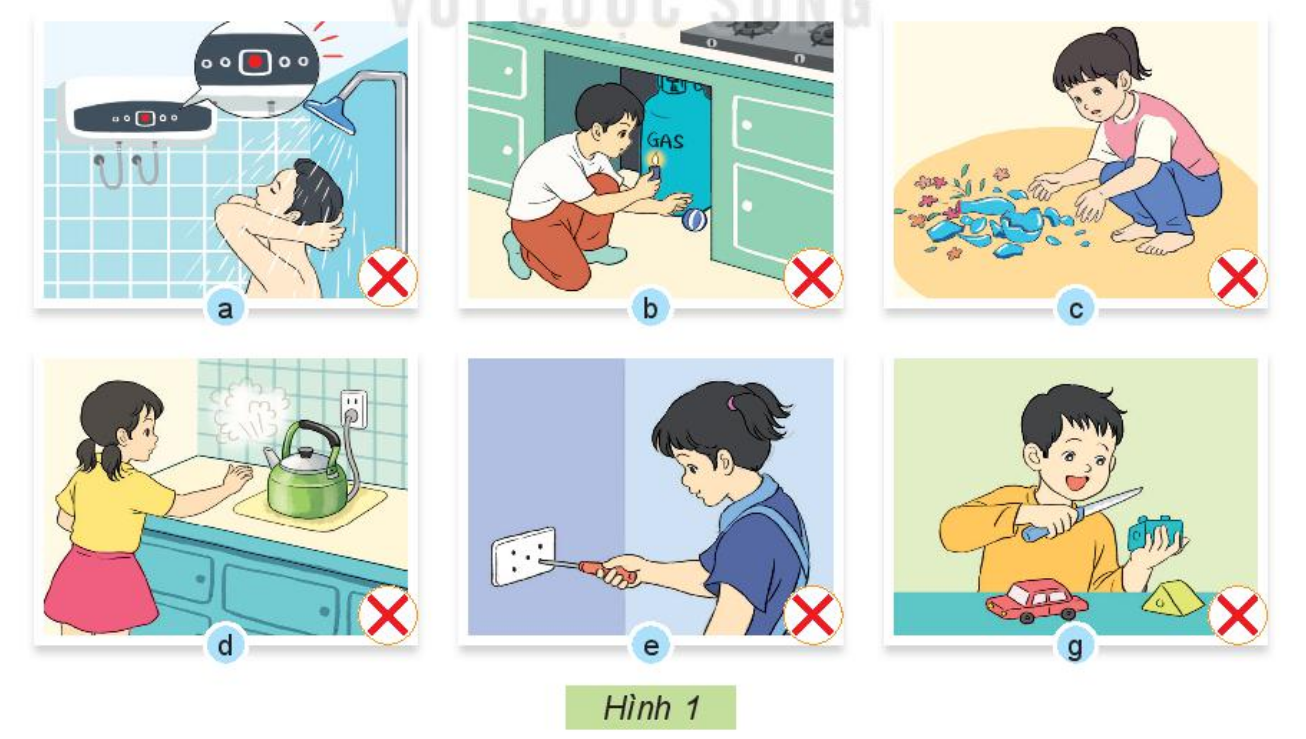 Bạn nhỏ đang tắm khi chưa tắt bình nóng lạnh có thể bị điện giật.
Bạn bật lửa gần bình ga. Nếu ga bị rò rỉ có thể gây cháy nổ.
Nhặt mảnh sành( thủy tinh) vỡ mà không đeo găng tay có thể bị đứ tay.
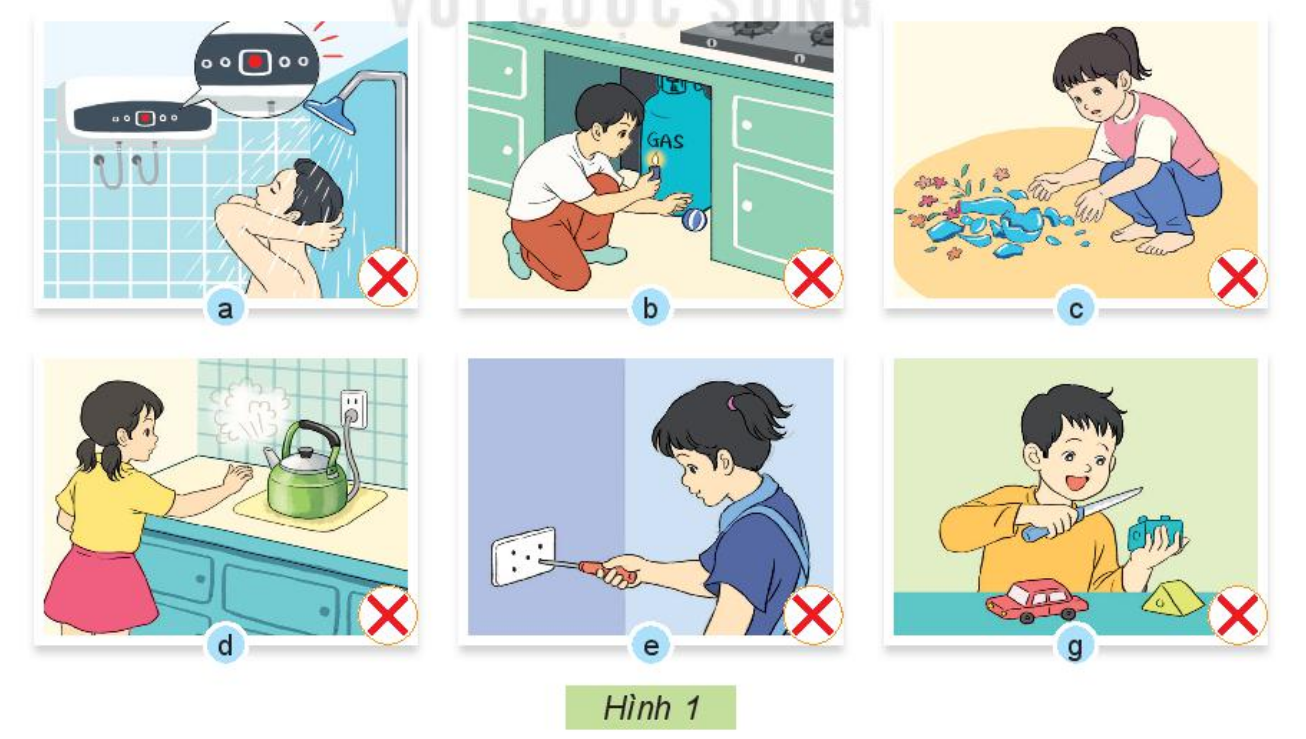 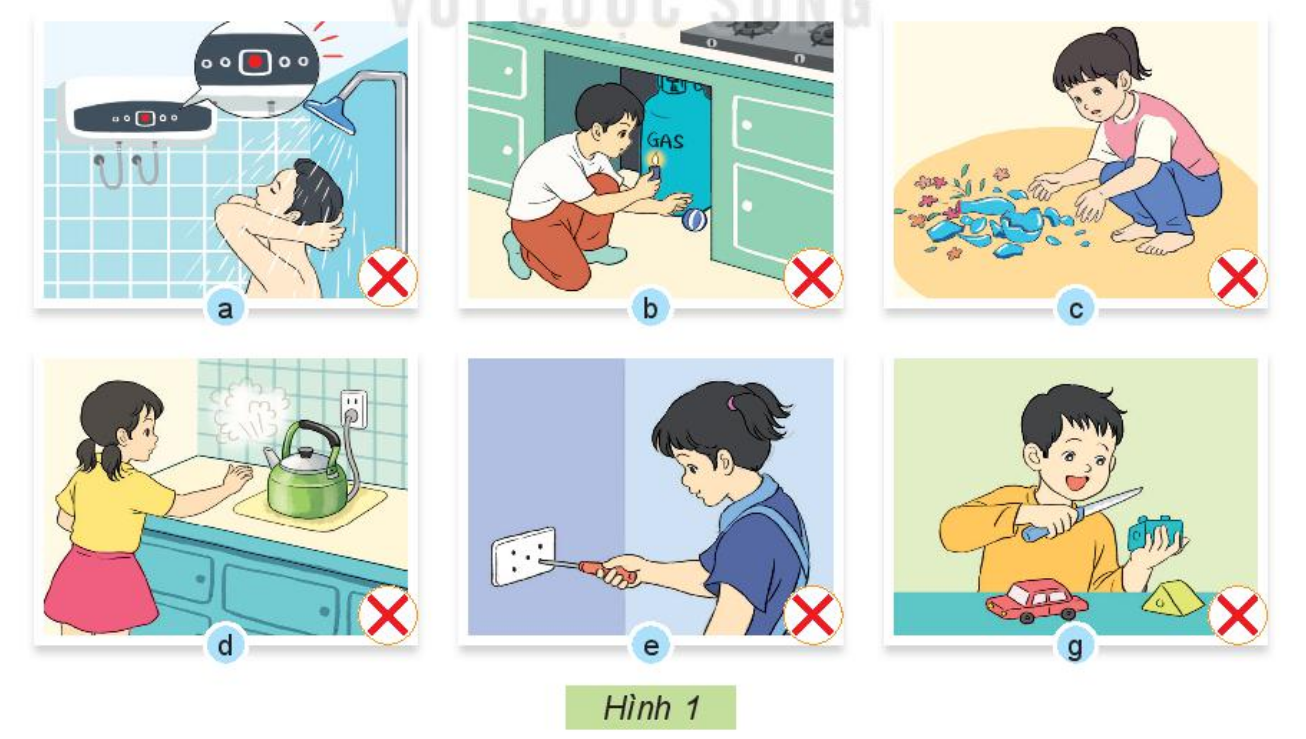 Bạn dùng đồ chọc vào ổ điện có thể bị điện giật.
Bạn nhỏ đưa tay gần ấm nước đang sôi có thể bị bỏng.
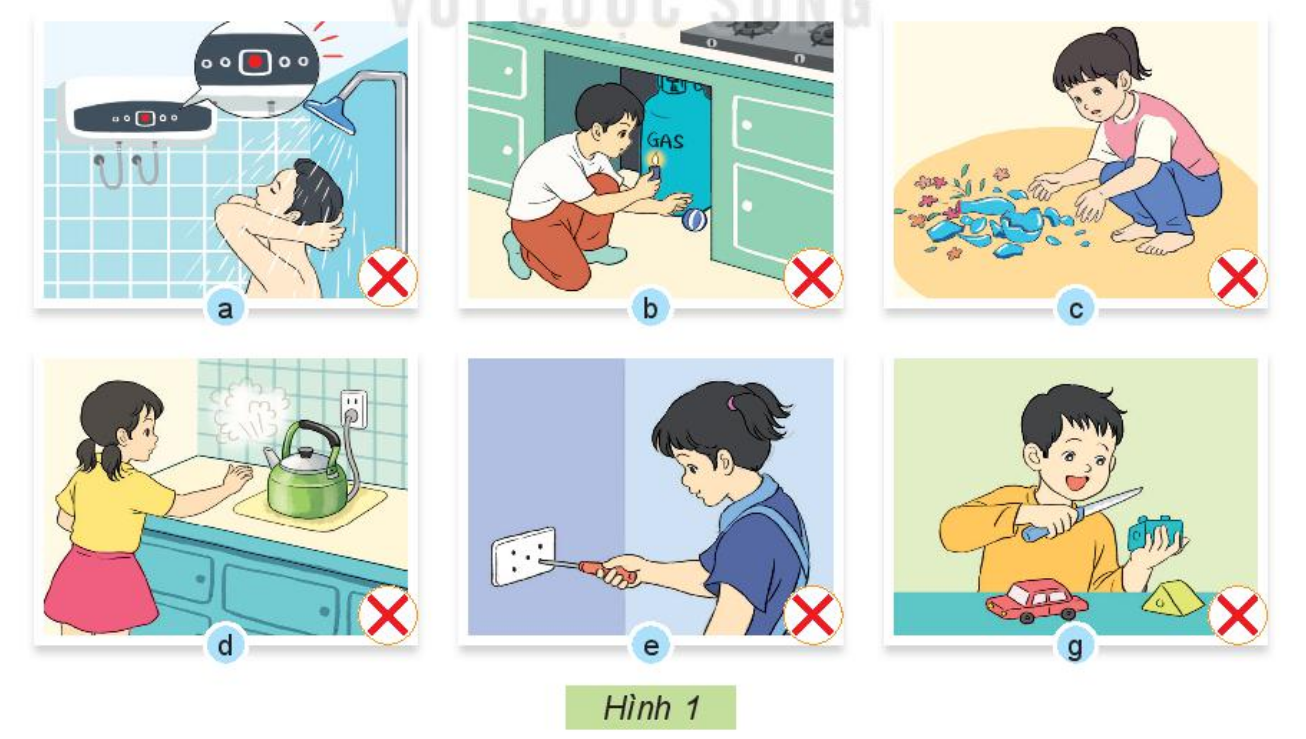 Dùng dao chơi có thể bị đứt tay.
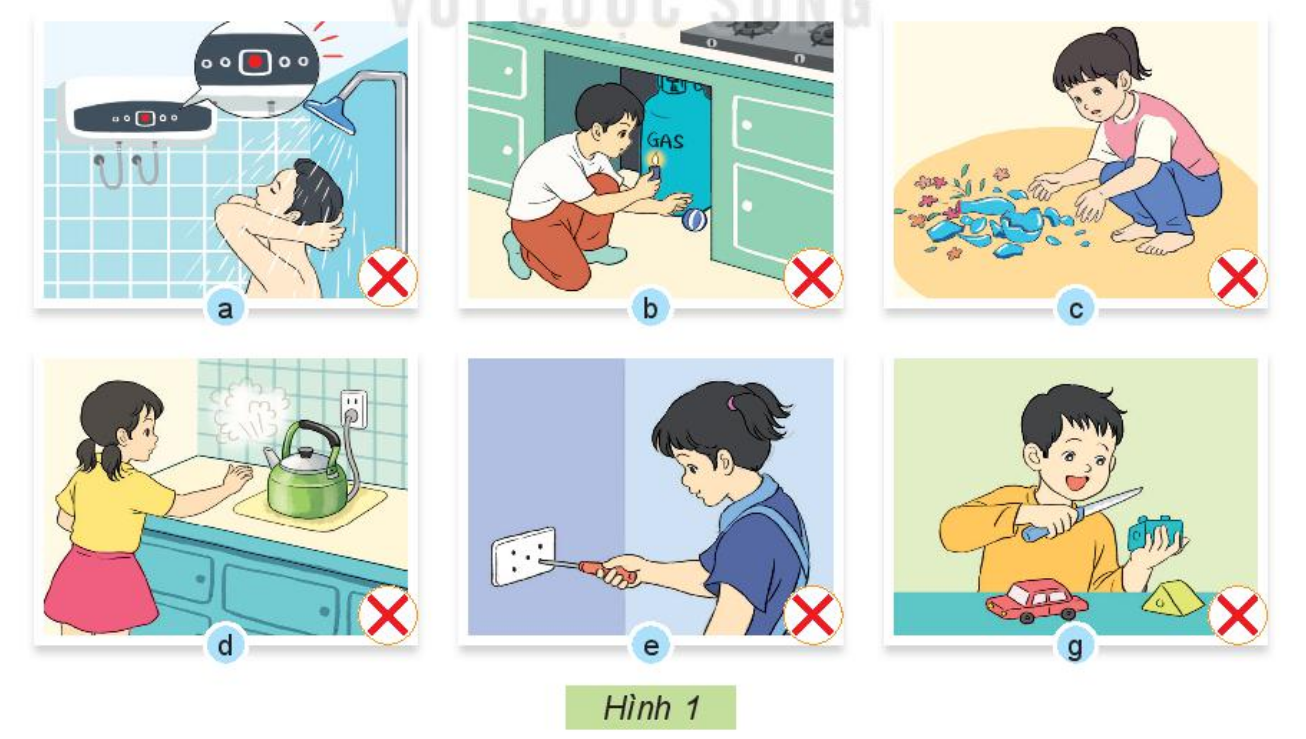 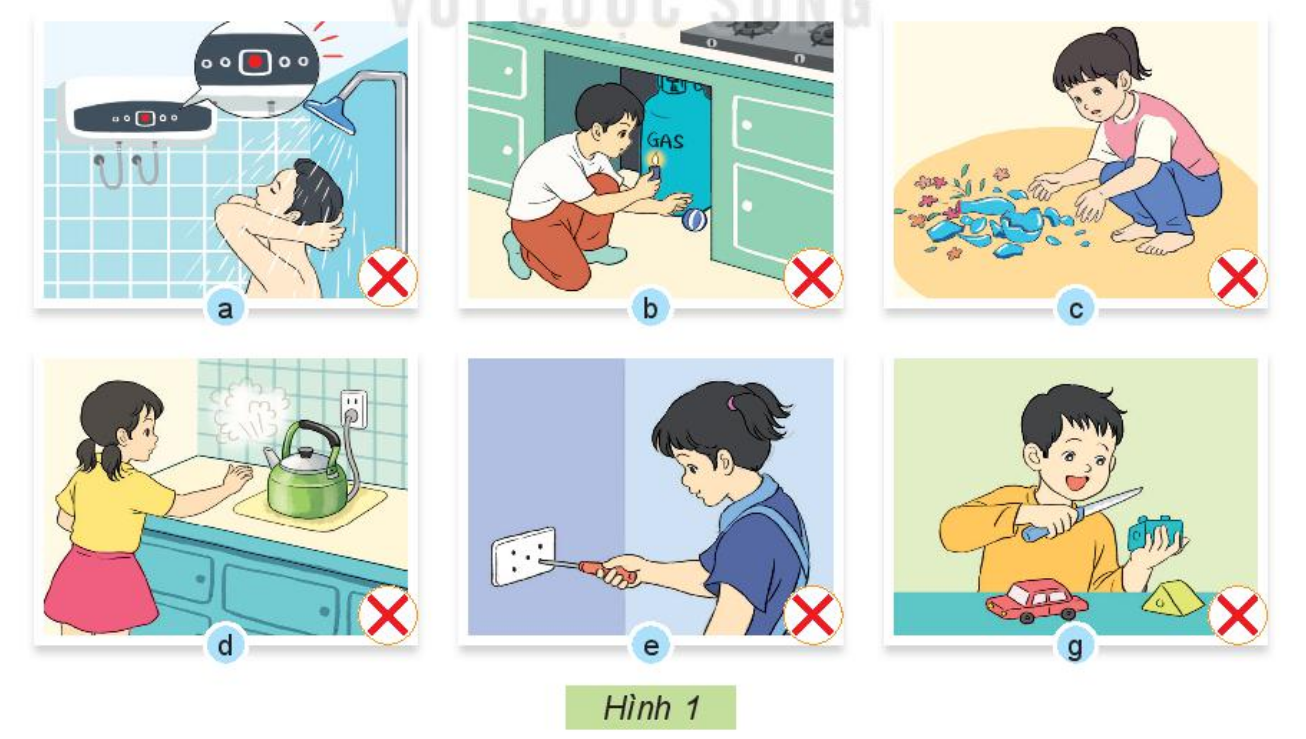 Trong thực tế các tình huống không an toàn có thể xảy ra rất đa dạng và có những nguy cơ tiềm ẩn: sản phẩm công nghệ trở nên mất an toàn khi bị hỏng, bị rò khí, … Vì thế việc đảm bảo an toàn khi sử dụng các sản phẩm công nghệ rất quan trọng.
02
LUYỆN TẬP
Tình huống có thể gây bỏng
Tình huống có thể gây điện giật
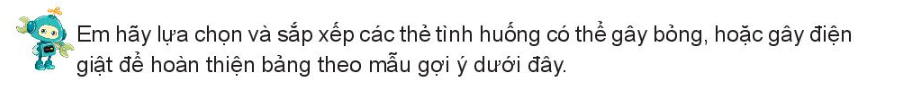 1. Để lửa gần bình ga
4. Để tay vào hơi xì trên nắp nồi hầm
5. Chọc đồ vật vào ổ điện
2. Với tay lấy phích nước nóng ở trên cao
3. Để bàn là đang nóng ở gần người
6. Chạm vào dây điện bị hở khi đang có điện
Tình huống có thể gây bỏng
Tình huống có thể gây điện giật
1. Để lửa gần bình ga
4. Để tay vào hơi xì trên nắp nồi hầm
2. Với tay lấy phích nước nóng ở trên cao
3. Để bàn là đang nóng ở gần người
6. Chạm vào dây điện bị hở khi đang có điện
5. Chọc đồ vật vào ổ điện
03
MỞ RỘNG THÔNG TIN
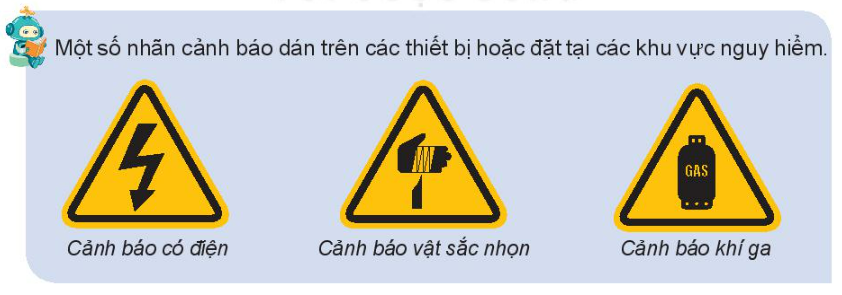 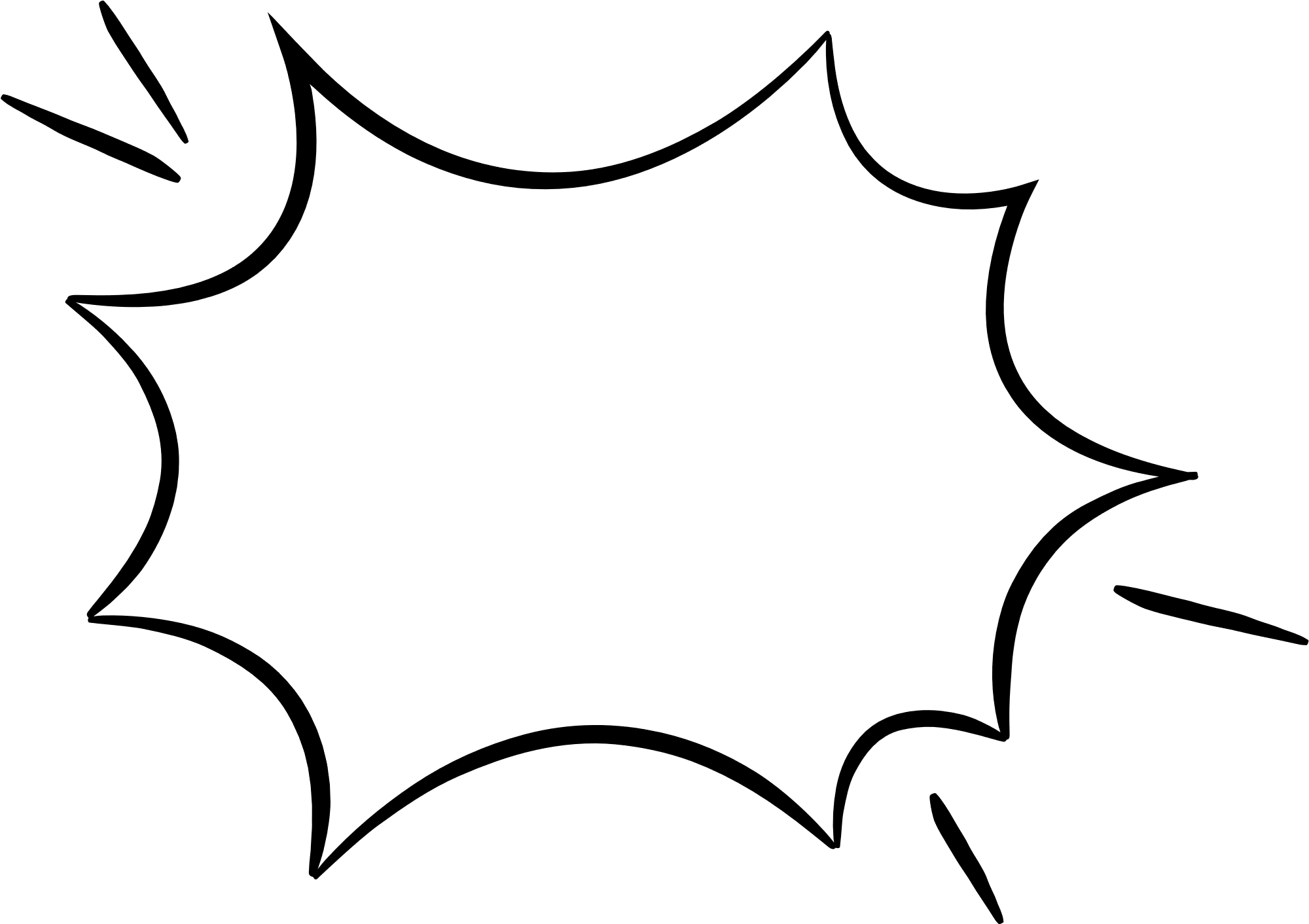 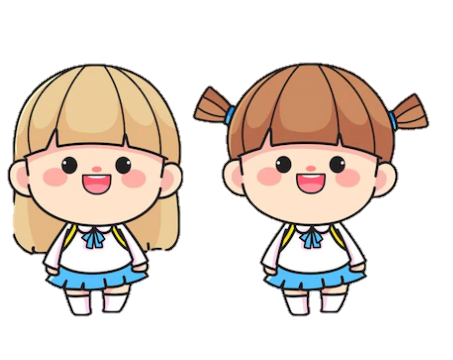 LÀM VIỆC
 NHÓM ĐÔI
Khi gặp những cảnh báo được dán trên thiết bị, khu vực nguy hiểm chúng ta không chơi gần những khu vực đó.
VẬN DỤNG
Nếu sử dụng không đúng cách thì sản phẩm công nghệ có thể dẫn đến nguy cơ không an toàn như thế nào? Ảnh hưởng như thế nào đến con người?
Tìm hiểu các cách sử dụng một số sản phẩm công nghệ an toàn để chuẩn bị cho tiết học sau.
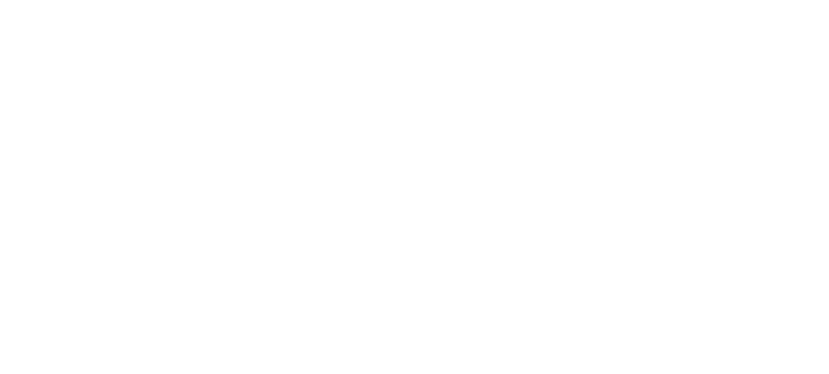